Право
- Один из способов регулирования общественных отношений.
Комендантский час
Это ограничение нахождения несовершеннолетних в возрасте до 16 лет в ночное время в общественных местах без сопровождения родителей или законных представителей (опекуны, попечители).
           Под ночным временем понимается:
           В период с 1 октября по 31марта – с 22.00 до 06.00 часов.
           В период с 1 апреля по 30 сентября – с 23.00 до 06.00 часов.
Формы правления государства
Аристотель выделил 5 форм государства:
Монархия - это форма правления, при которой главой государства является лицо, занимающее этот пост в порядке престолонаследия.
Олигархия – власть немногих.
Аристократия – правление знати.
Охлократия – власть толпы.
Демократия – власть народа.
Позднее стали появляться и другие формы правления: геронтократия (власть стариков), технократия (власть научно-технических специалистов), медиократия (власть посредственности).
Символы России
Флаг Российской Федерации.
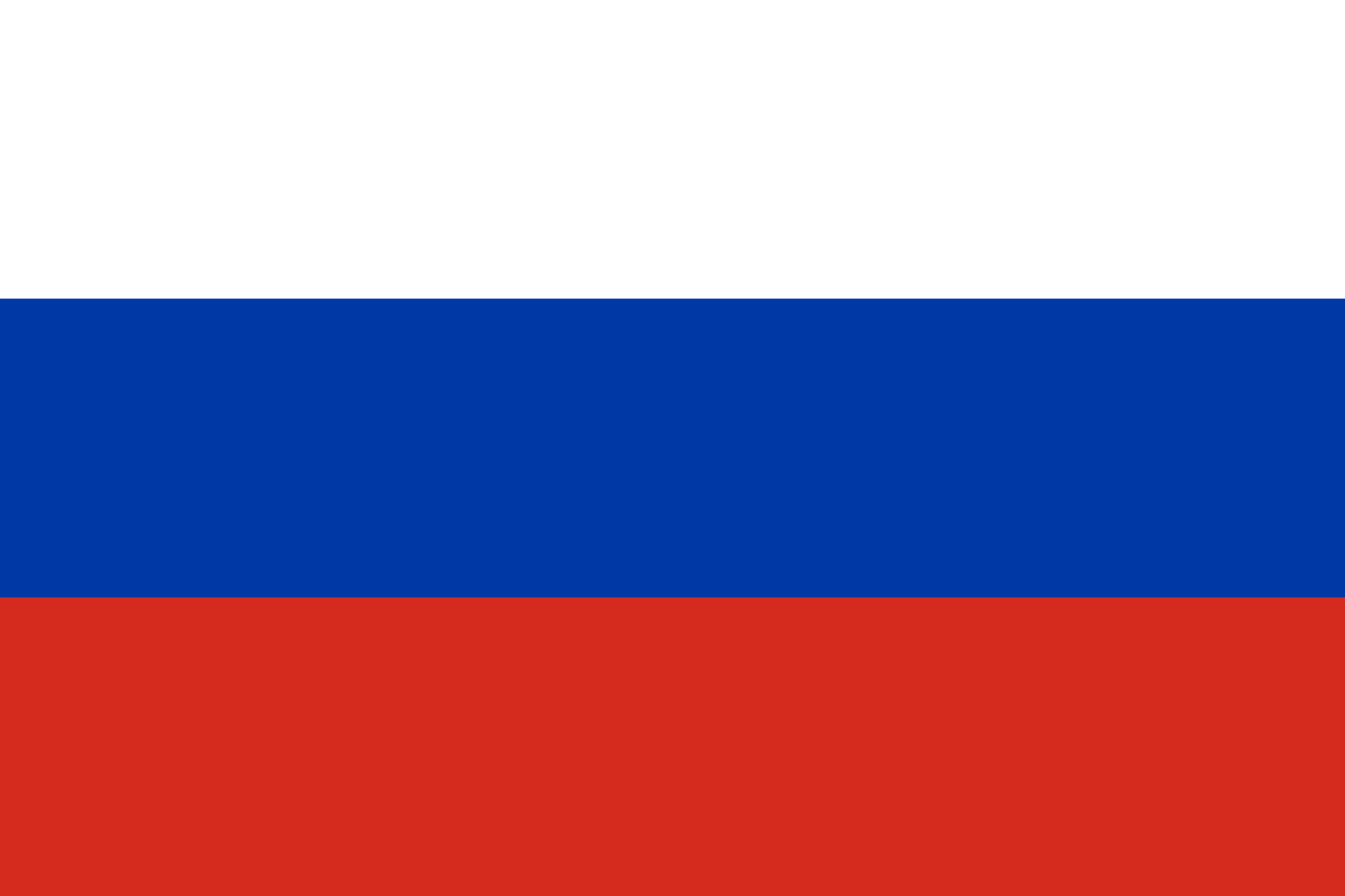 Символы России
Герб России
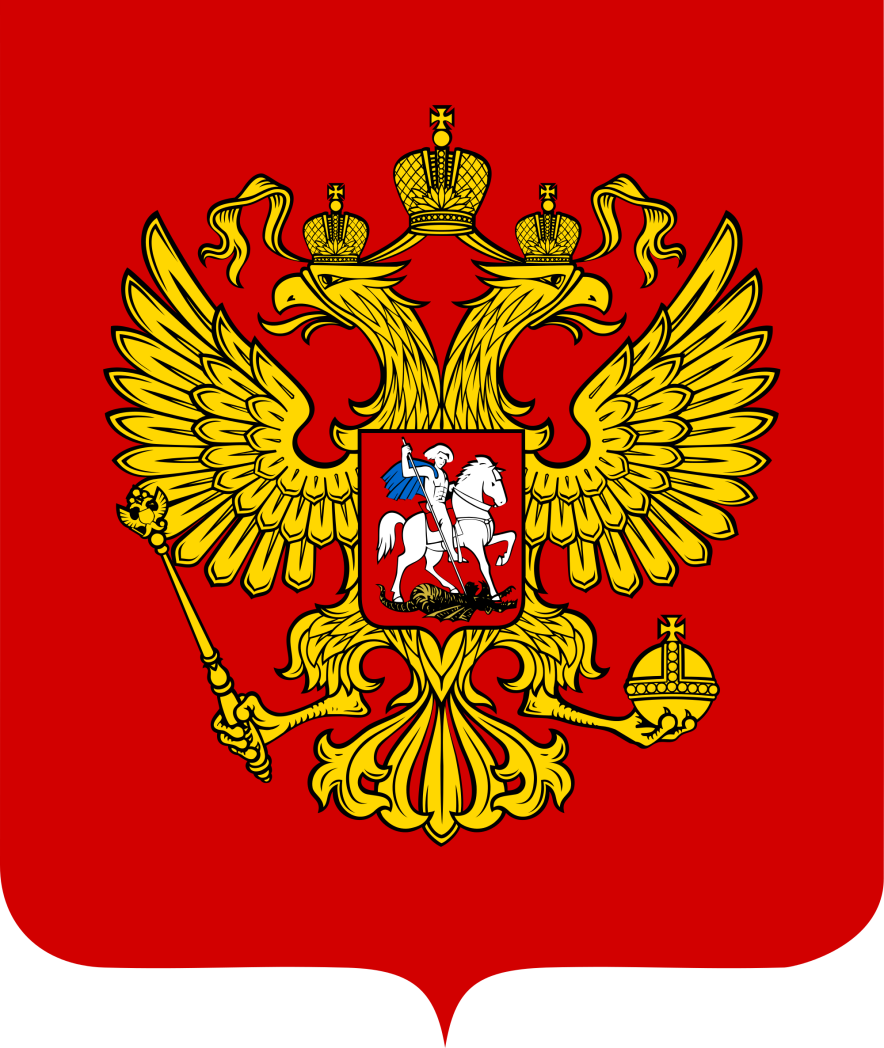 Символы России
Гимн России
Музыка и основа текста были заимствованы из гимна Советского Союза, мелодию к которому написал Александр Александров на стихи Сергея Михалкова и Габриэля Эль-Регистана.
 	Россия — священная наша держава,Россия — любимая наша страна.Могучая воля, великая слава —Твоё достоянье на все времена!
	Славься, Отечество наше свободное,Братских народов союз вековой,Предками данная мудрость народная!Славься, страна! Мы гордимся тобой!
Глава государства – президент, Владимир Владимирович Путин
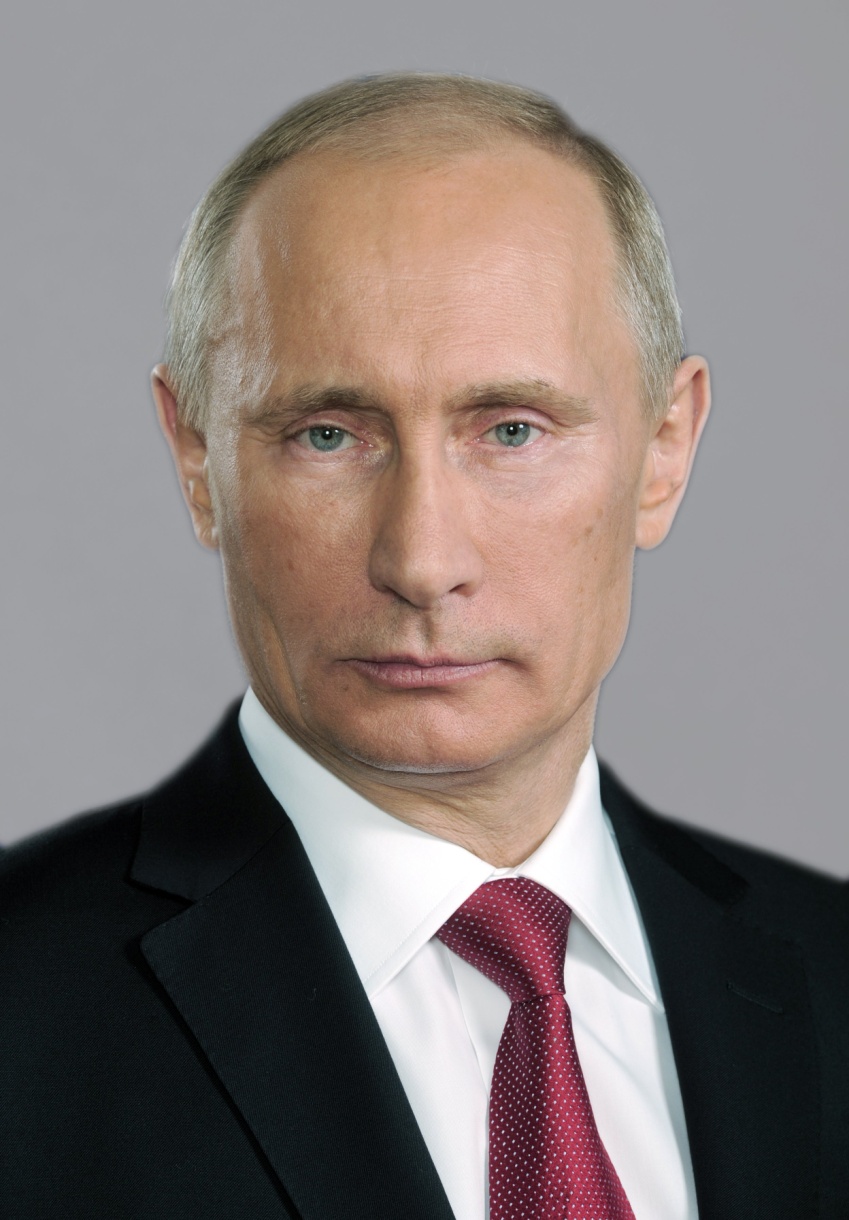 Председатель правительства РФ – Дмитрий Анатольевич Медведев.
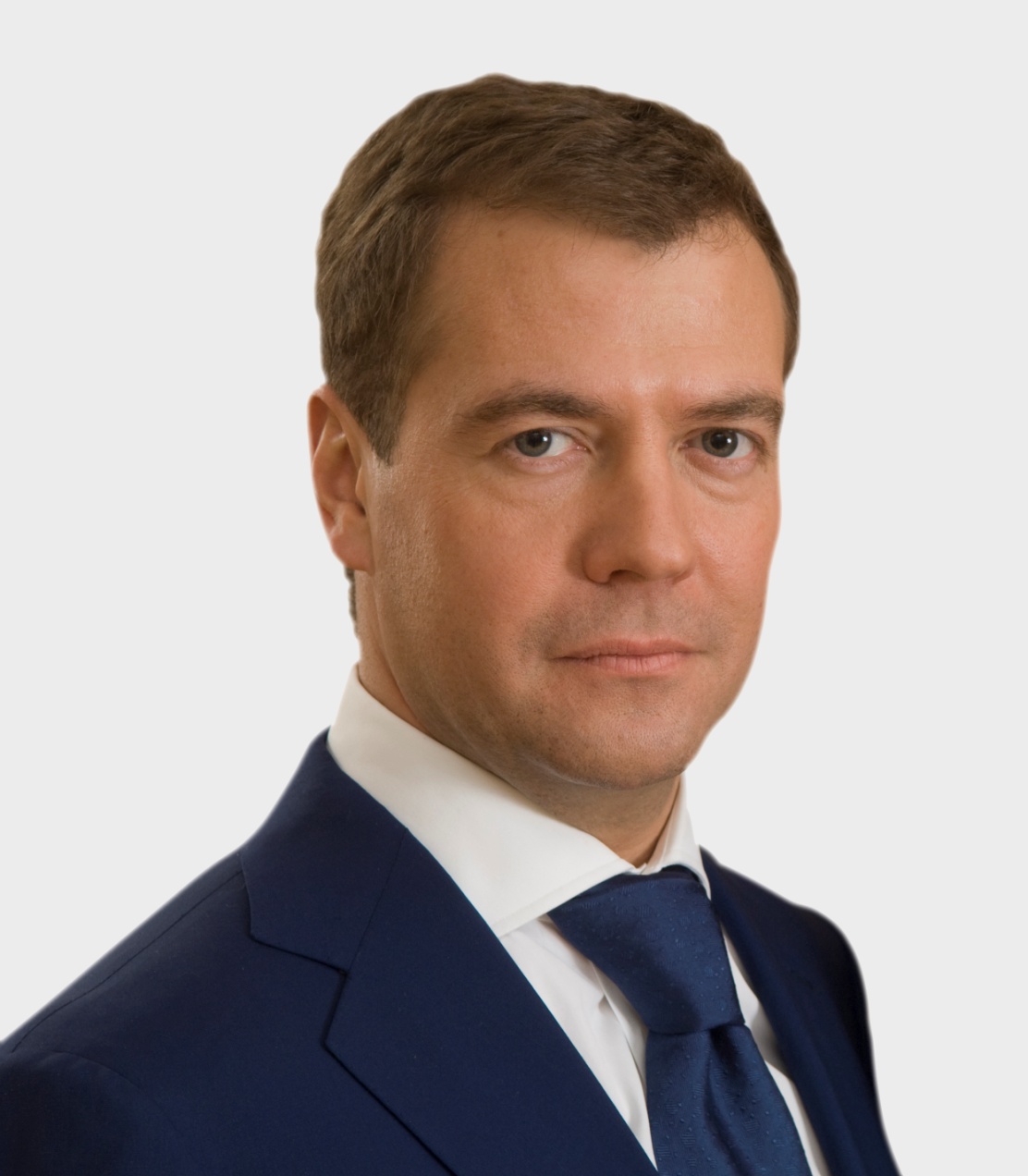 Основной закон государства – Конституция.
Принята народом Российской Федерации 12 декабря 1993 года. Вступила в силу со дня официального опубликования 25 декабря 1993 года. 
И первые статьи конституции таковы:
	1. Российская Федерация - Россия есть демократическое федеративное правовое государство с республиканской формой правления.
	2. Наименования Российская Федерация и Россия равнозначны.
Аббревиатуры
Аббревиатуры – это сокращенное слово или словосочетание. Аббревиатуры часто встречаются в нашей жизни, вот некоторые из них:
РФ – Российская Федерация.
МГУ – Московский государственный университет
УК РФ – уголовный кодекс Российской Федерации.
ГК – городской комитет
МИД – Министерство иностранных дел
НИИ – научно-исследовательский институт
Права детей